Художественная культура Индии
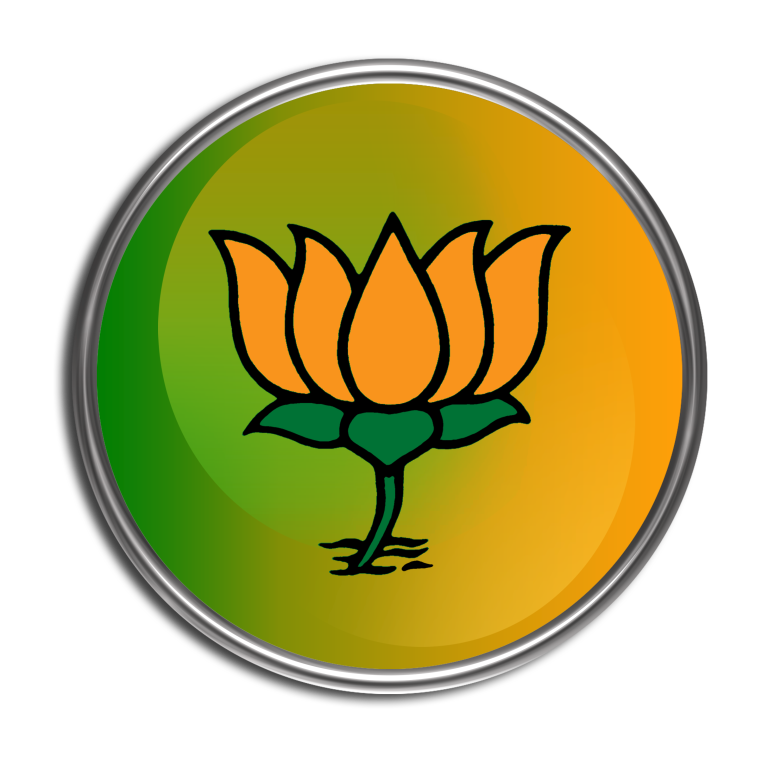 Проект по мировой художественной культуре
Автор: Щукина Н.В.
Малова Ю.С.
Мозговой штурм
Каково население по национальному составу?
Столица
Традиционная одежда
Индия
Какая религия является основной?
Культурные памятники(привести пару примеров)
Географическое положение
Основной  язык
Вопросы на засыпку:
Какой климат преобладает на территории Индии?
Какие религии исповедуются  в Индии?
Какое животное является священным? 
Какие легенды ходят о величайшем сооружении Тадж-Махал?
Что важного находится в ступе?
Что изображено на фото?
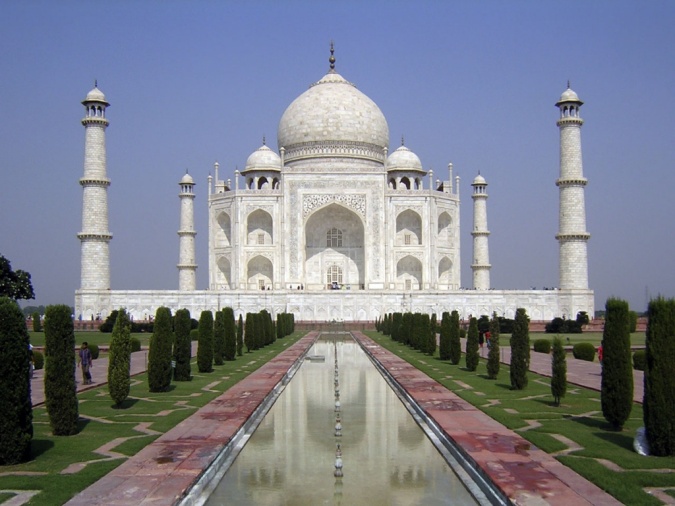 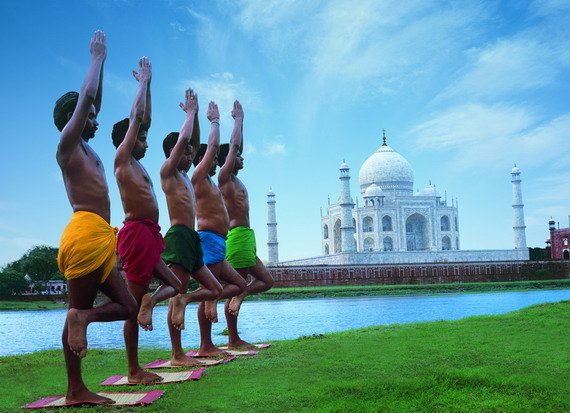 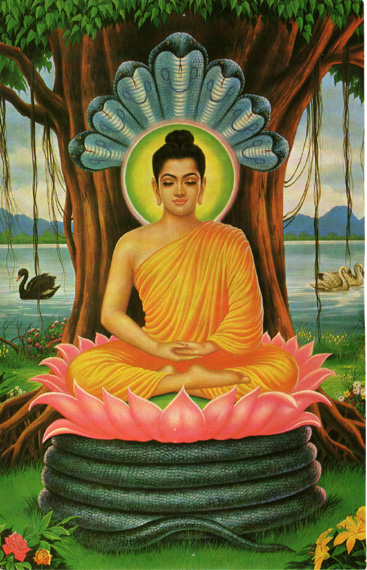 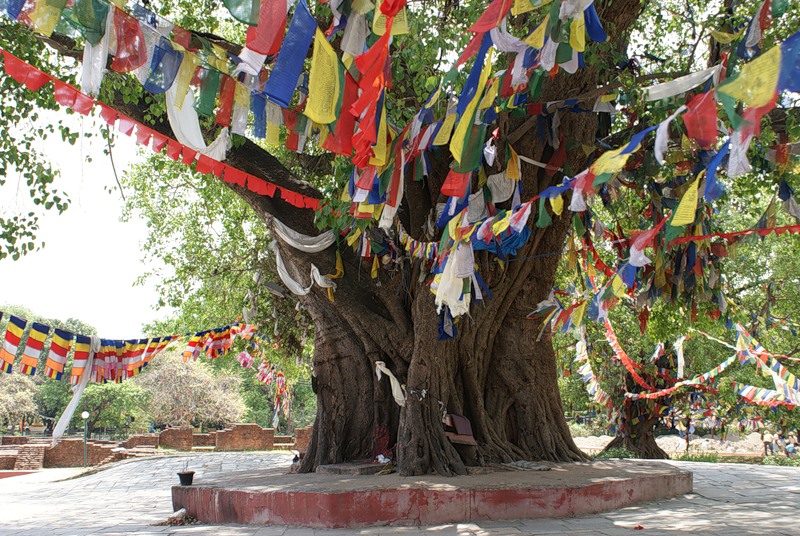 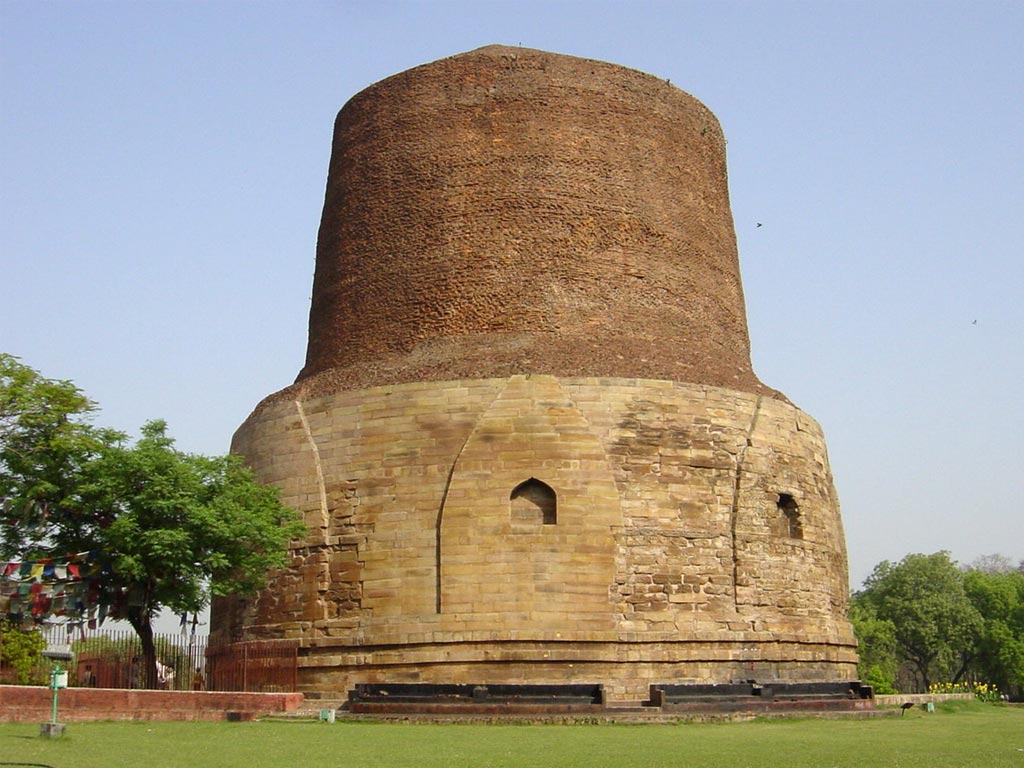 На какие вопросы мы будем искать ответы:
Индуизм как стержень художественной культуры Индии.
 Эпос “Махабхарата” и “Рамаяна”.
Индуистский храм - архитектурный аналог мистического жертвоприношения и аскетического подвижничества (храм Кандарья Махадева в Кхаджурахо).
Роль скульптуры (техника “набухающая форма”) во внешнем декоре индуистского храма. 
Буддийская ступа в Санчи - модель Вселенной Древней Индии. 
Каменный рельеф как летопись жизни и деяний Будды. 
Фресковые циклы пещерных храмов Аджанты - энциклопедия индийской жизни. 
Тадж-Махал- образец индо-мусульманской эстетики. 
Индийская миниатюра - утонченный сплав индо-мусульманского стиля.
Разделимся на группы
Формы представления результата:
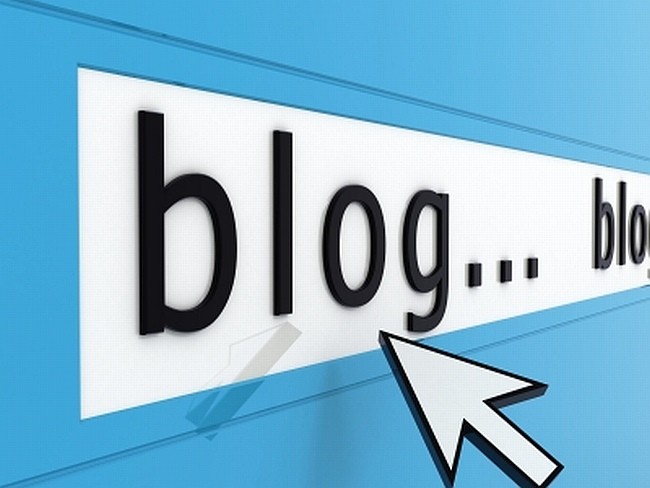 Презентация
Публикации
Вики-статьи
Блоги
Сайты 
и т.д.
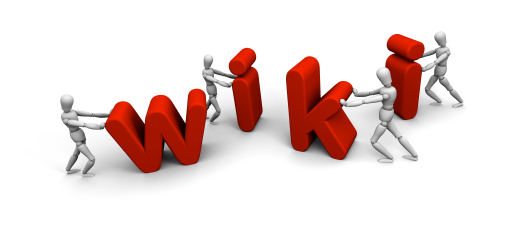 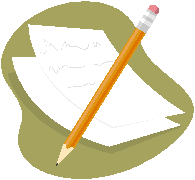 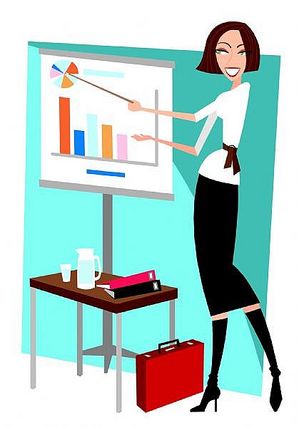 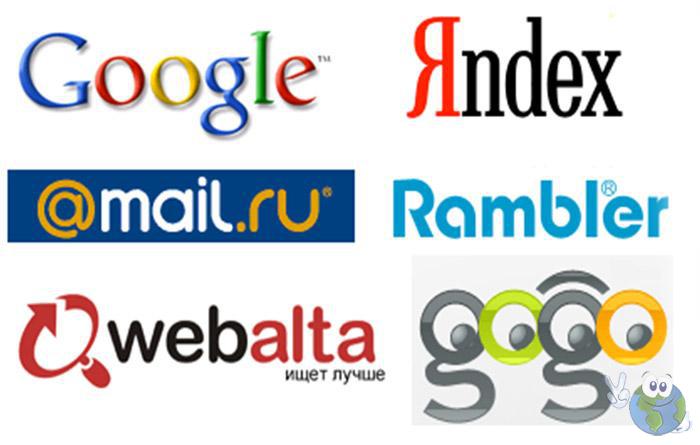 Этапы работы над проектом:
Продолжительность проекта 4 недели.
1 неделя – определение цели и задач исследования, разработка плана исследования, подбор ресурсов по теме исследования;
2-3 неделя – самостоятельная работа в группах, рефлексия в блоге проекта, самооценка работы;
4 неделя – оформление результатов исследований, презентация результатов на итоговой конференции, рефлексия.
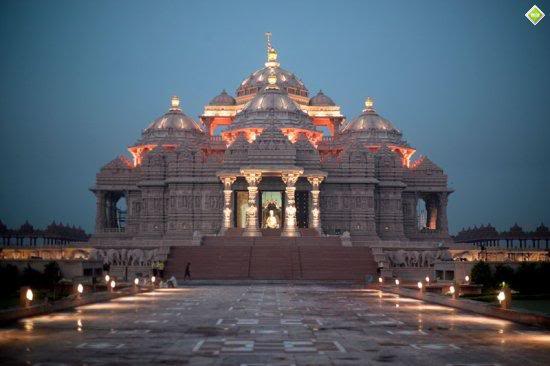 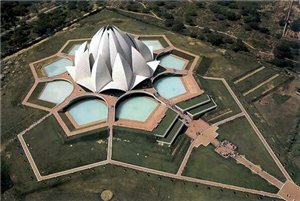 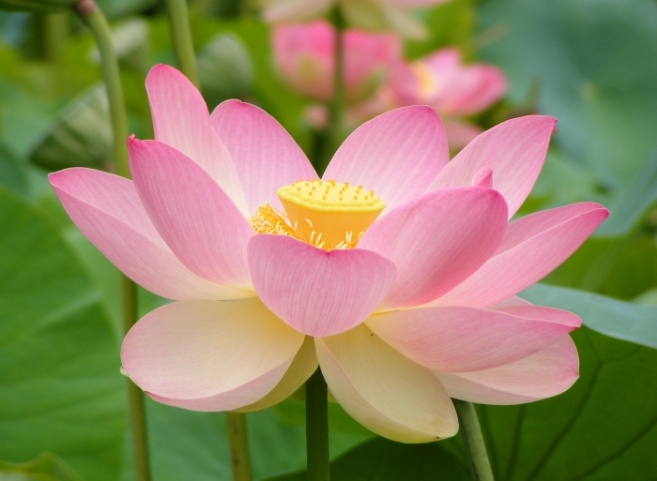 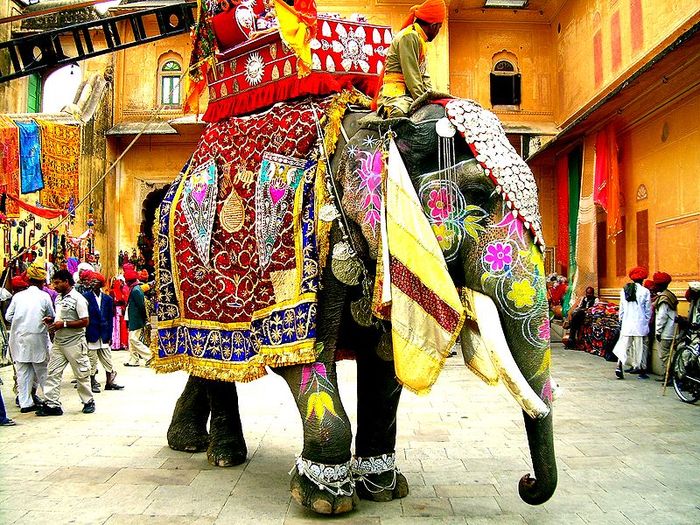 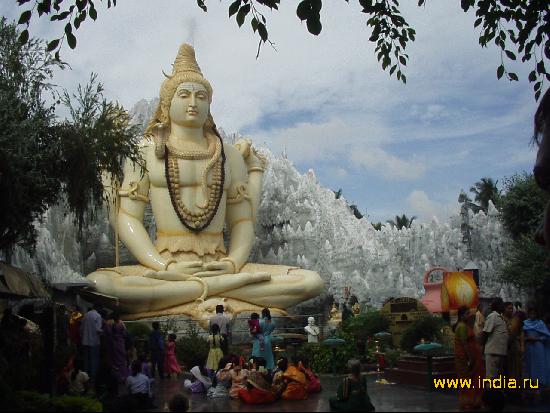 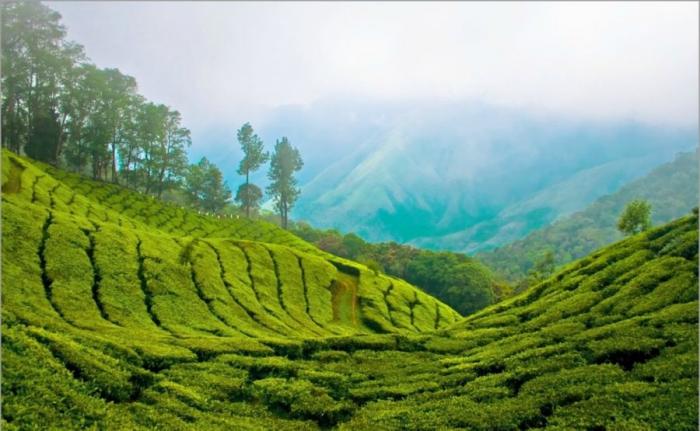